Evaluation of the Q3FY16 GFS
National Hurricane Center
March 3, 2016
Evaluation Details:
Track and intensity error analysis from the 2012-2016 retrospective runs for the Atlantic and eastern North Pacific basins

Q3FY2016 GFS is also called “GFSX” or “GFSP”
GFS2 is the 2015 GFS
combined 2012-2016 track error statistics by basin
comparison of error characteristics with respect to the 2015 GFS

Closer examination of a few high-impact events during the retrospective time period
Verification of model-predicted TC genesis
Evaluation by Tropical Analysis and Forecast Branch
2012-2016
Atlantic
East Pacific
Track/Intensity Error
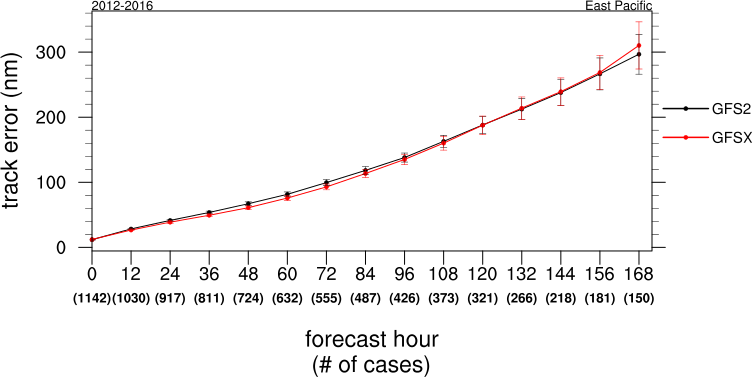 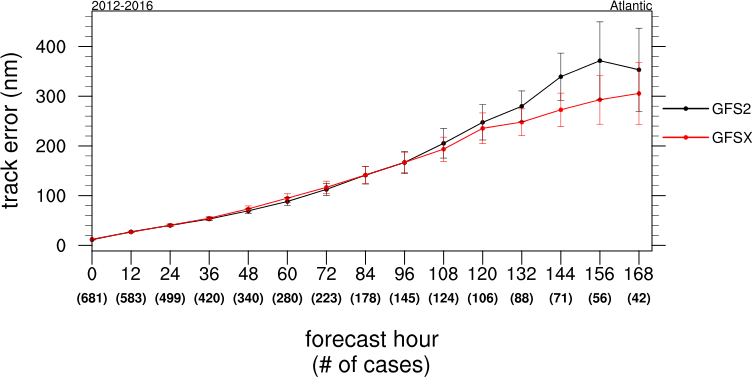 TRACK
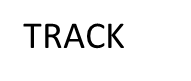 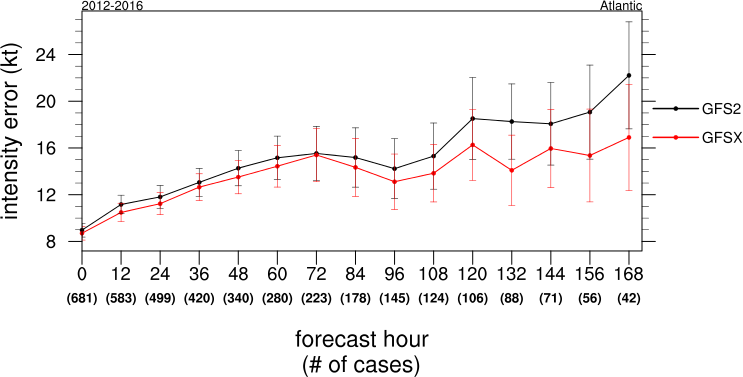 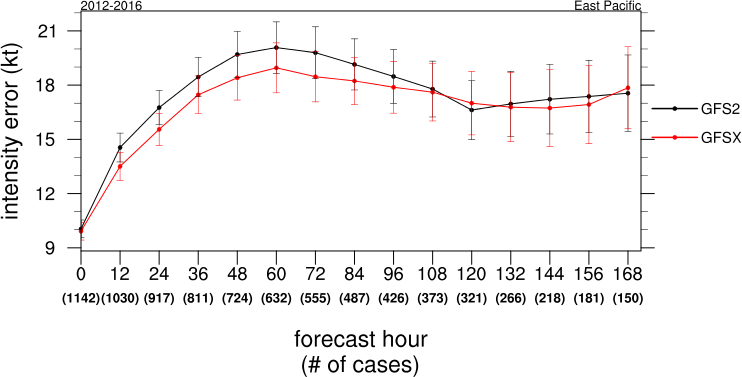 INTENSITY
INTENSITY
2012-2016
Atlantic
Track/Intensity Skill
(with respect to GFS2)
East Pacific
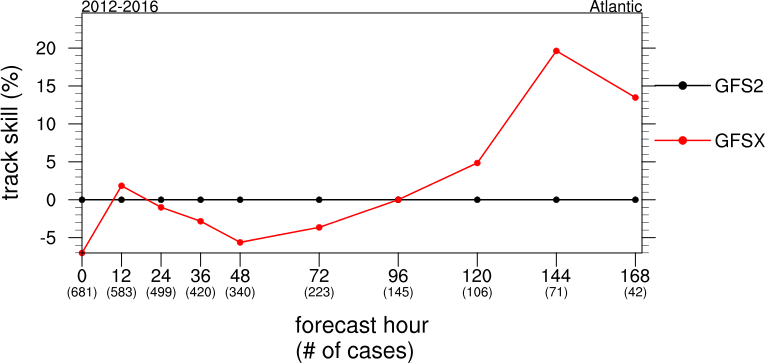 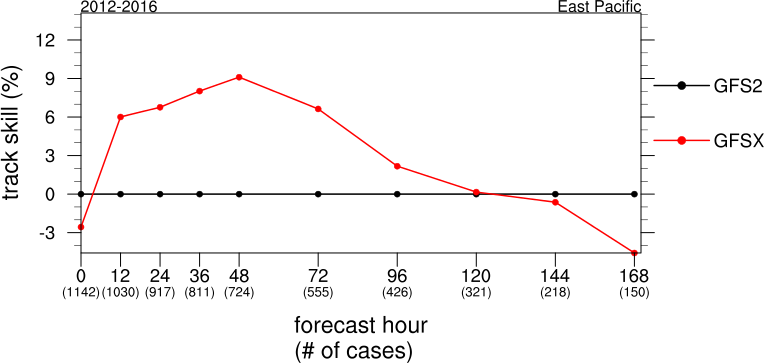 TRACK
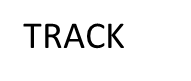 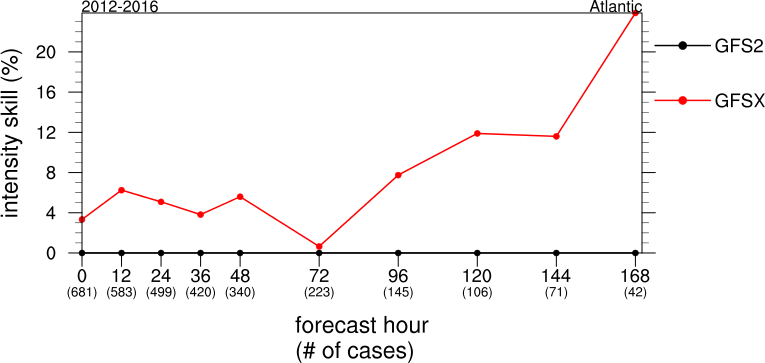 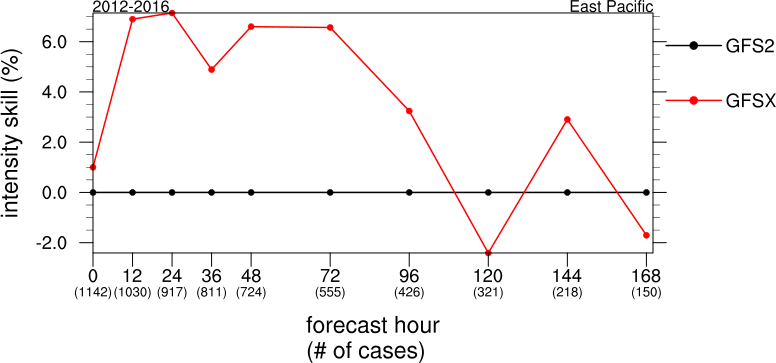 INTENSITY
INTENSITY
2012-2016
Frequency of Superior Performance - Track
Atlantic
East Pacific
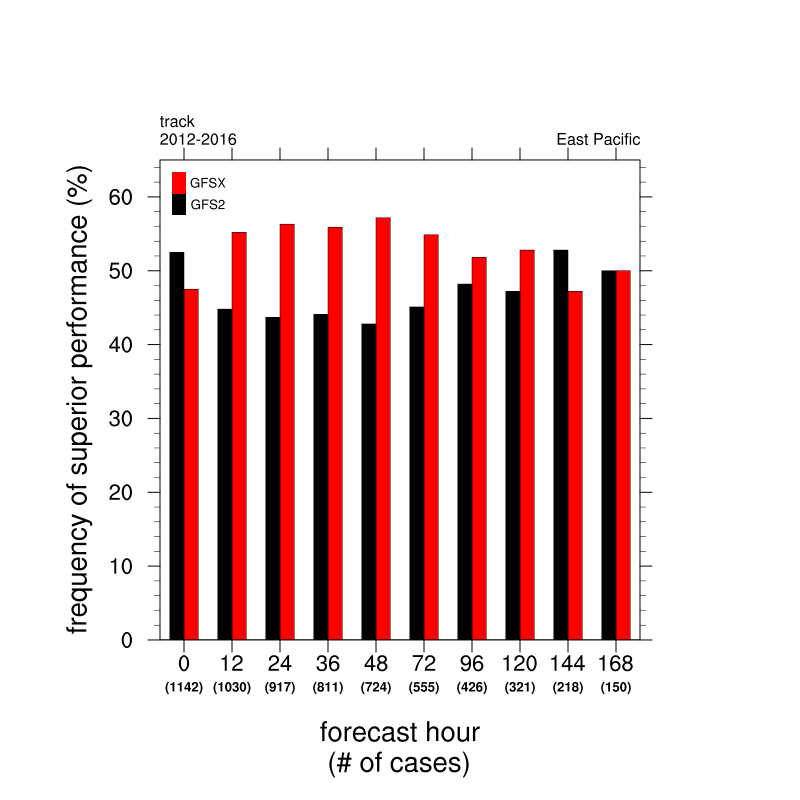 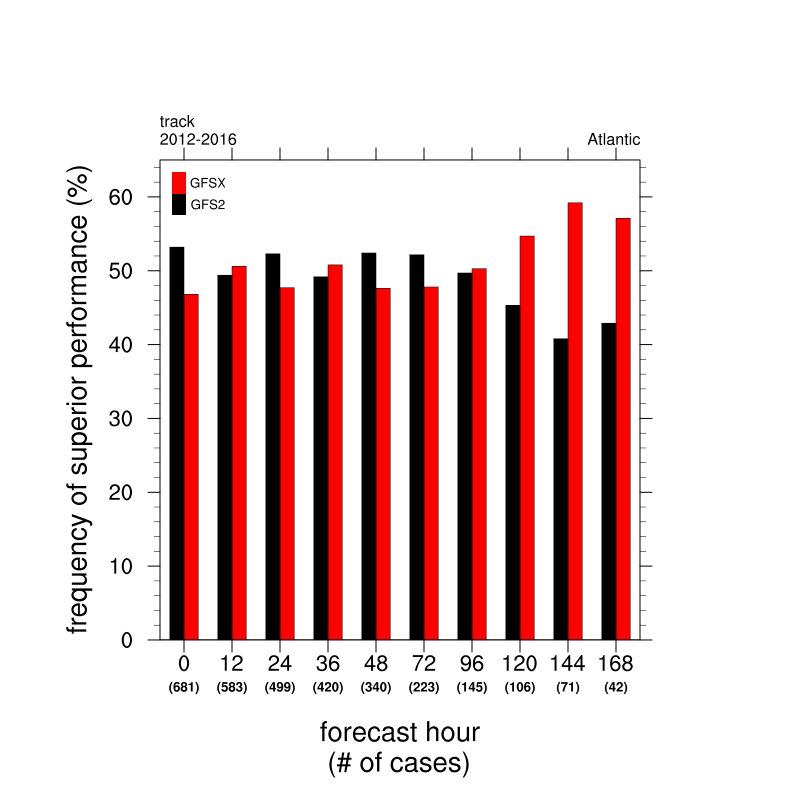 2012-2016
Frequency of Superior Performance - Intensity
Atlantic
East Pacific
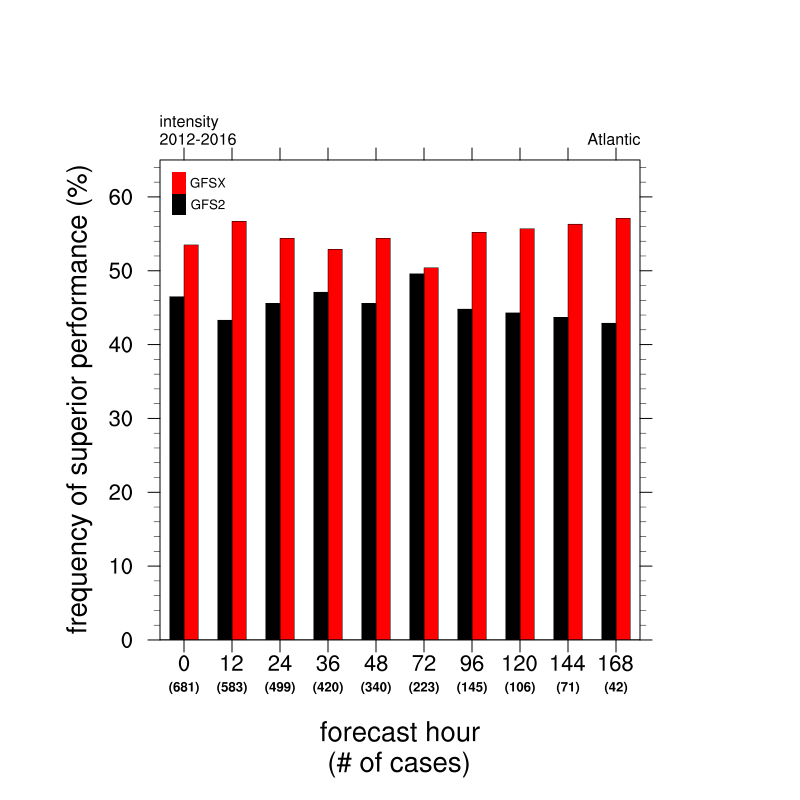 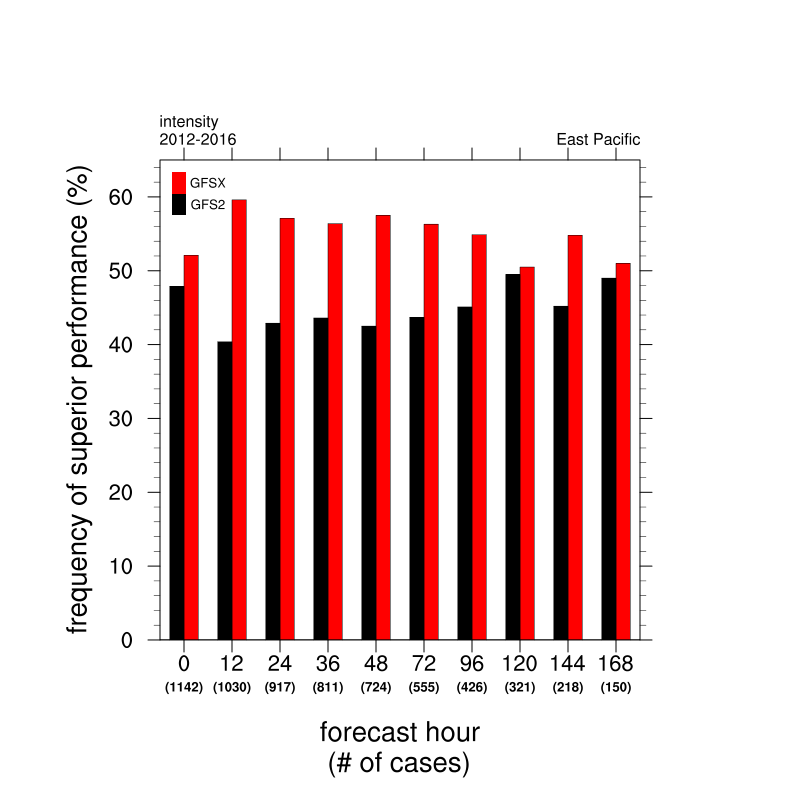 Sandy 2012
AL182012
Track
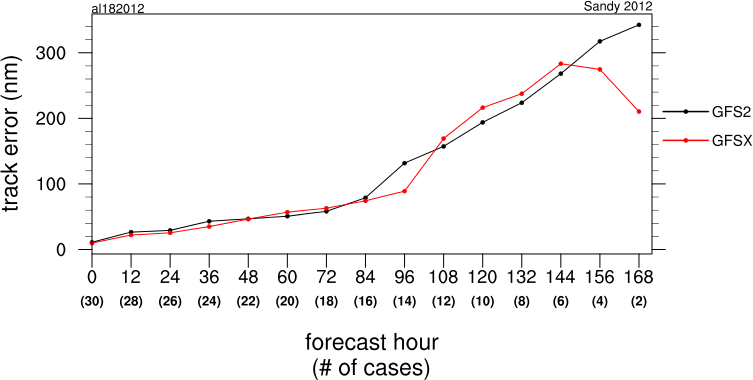 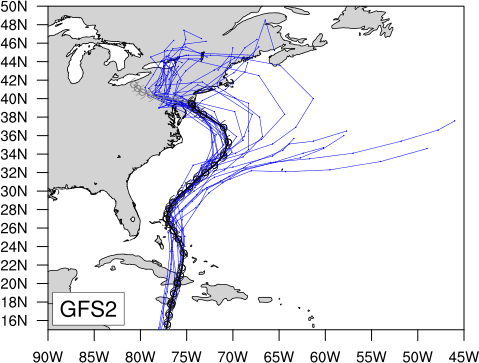 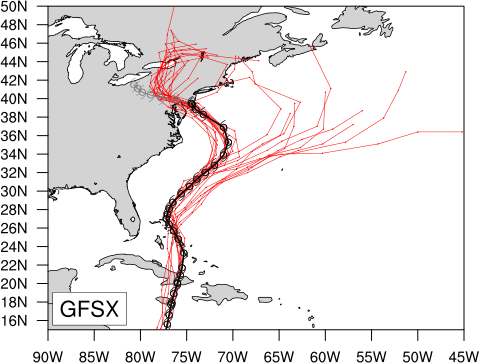 Odile 2014
EP152014
Track
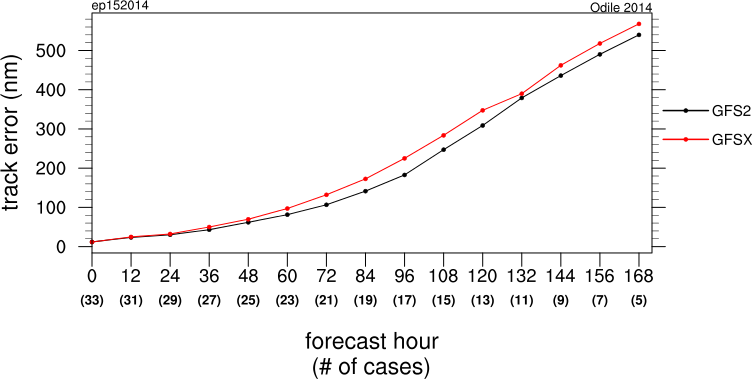 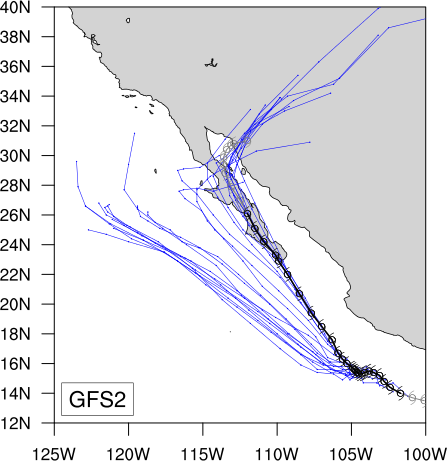 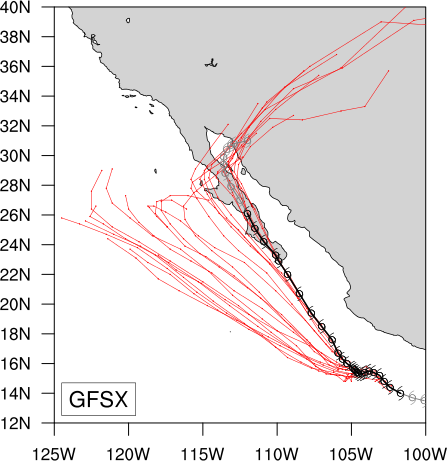 Erika 2015
AL052015
Track
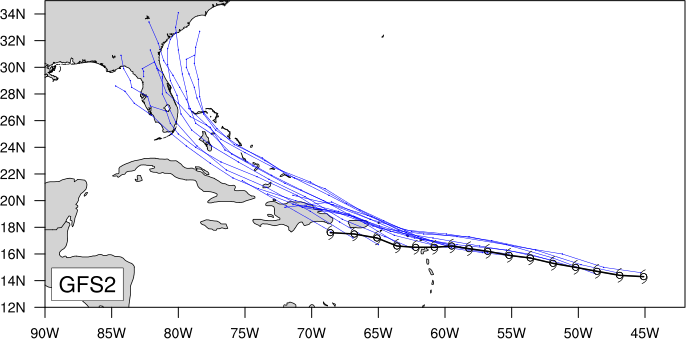 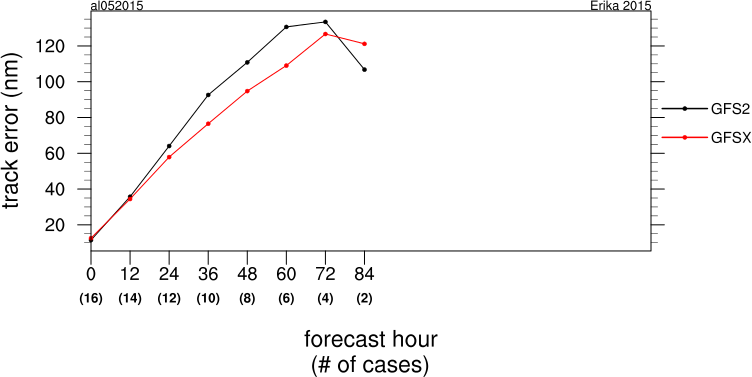 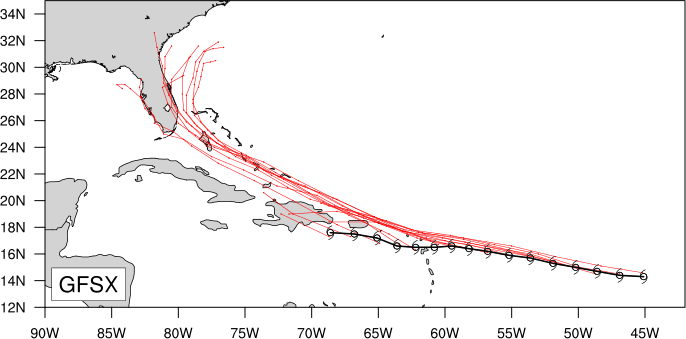 Erika 2015
AL052015
Intensity
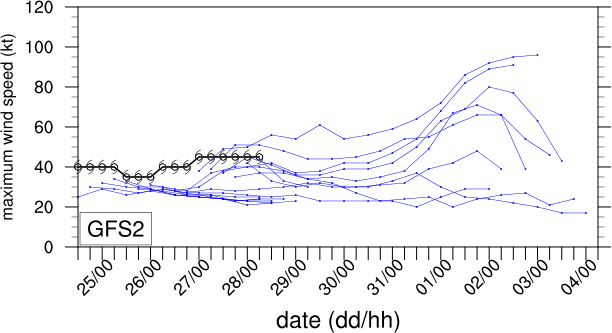 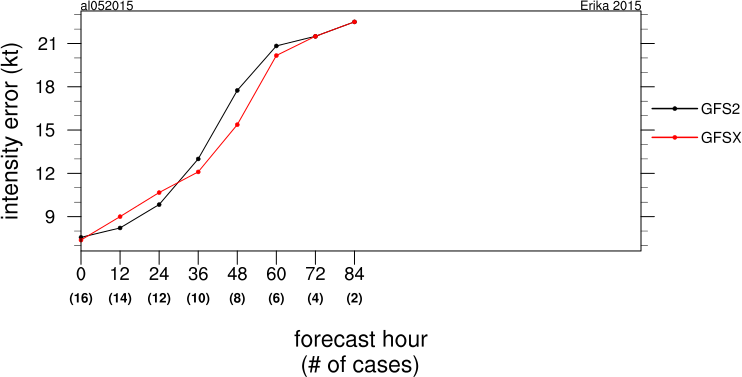 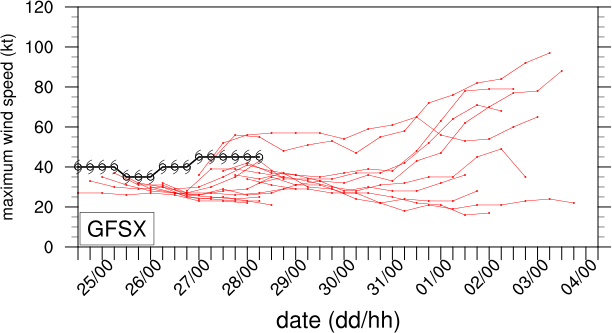 Joaquin 2015
AL112015
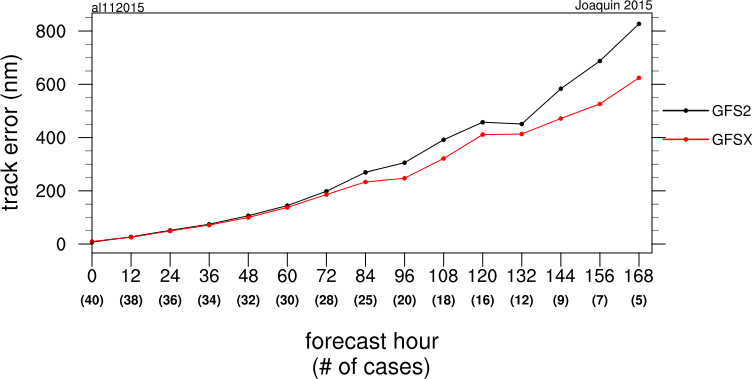 Track
2015-09-28 0000 – 2015-10-05 0000
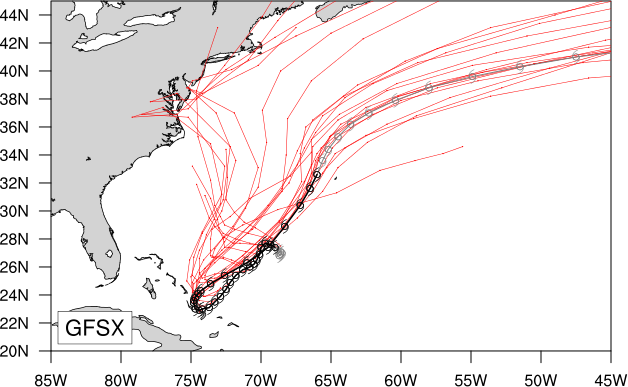 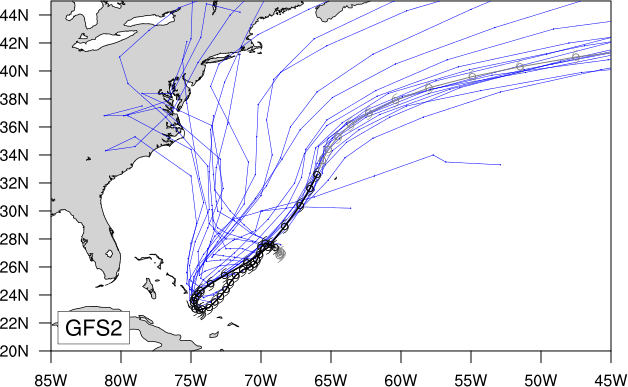 Track and intensity error improvements/degradation of Q3FY16 GFS vs. 2015 GFS for the 2012-2016 retrospective runs, by basin
Feedback from TAFB
GFSP agrees better with path of strongest wind away from the coast (more to the east than the operational GFS)
Despite resolution differences, GFSP was stronger and more accurate with the winds forecast at F084 and F108
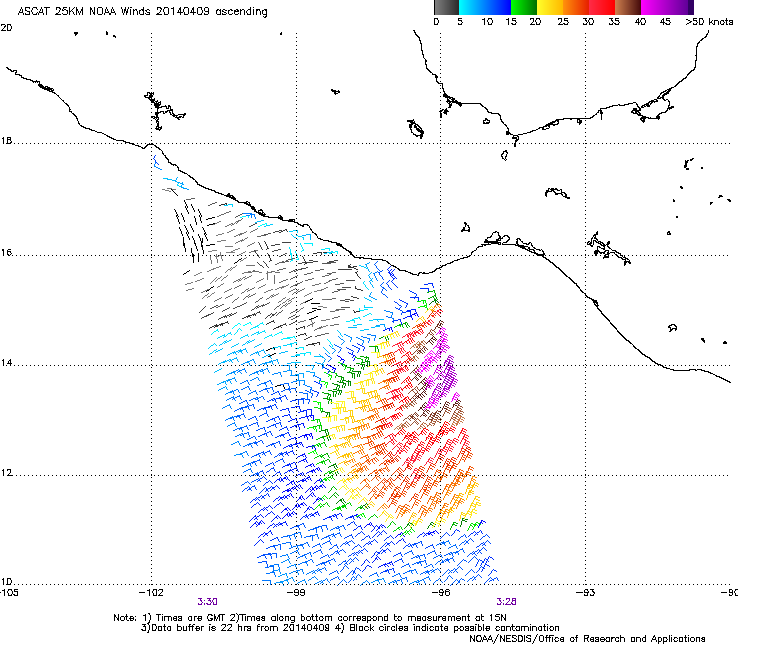 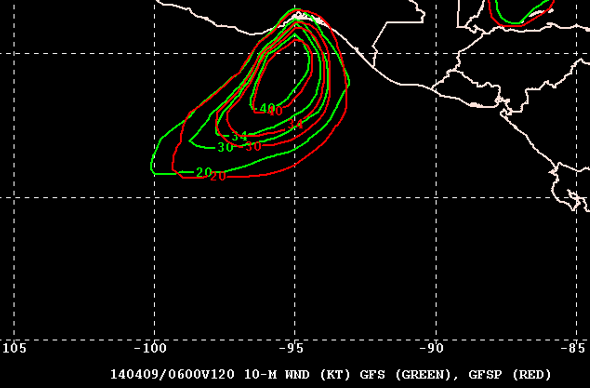 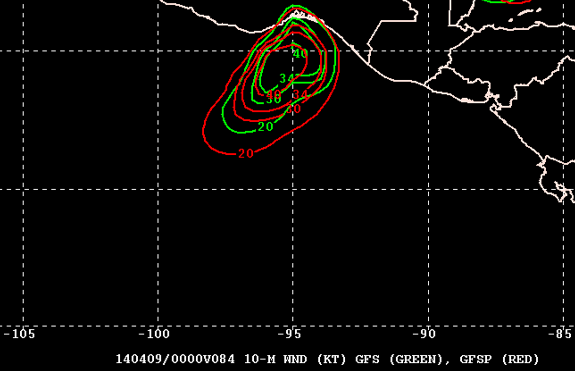 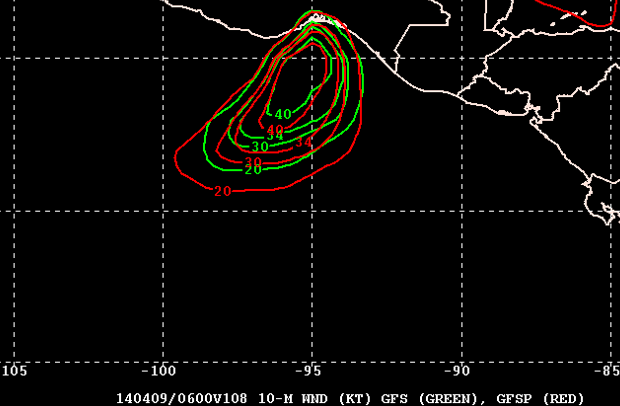 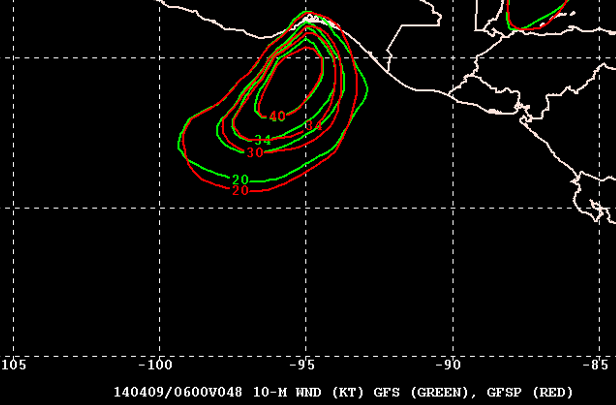 Stronger operational GFS better in SW GOMEX

Weaker GFSP better with the core winds south of Tehuantepec
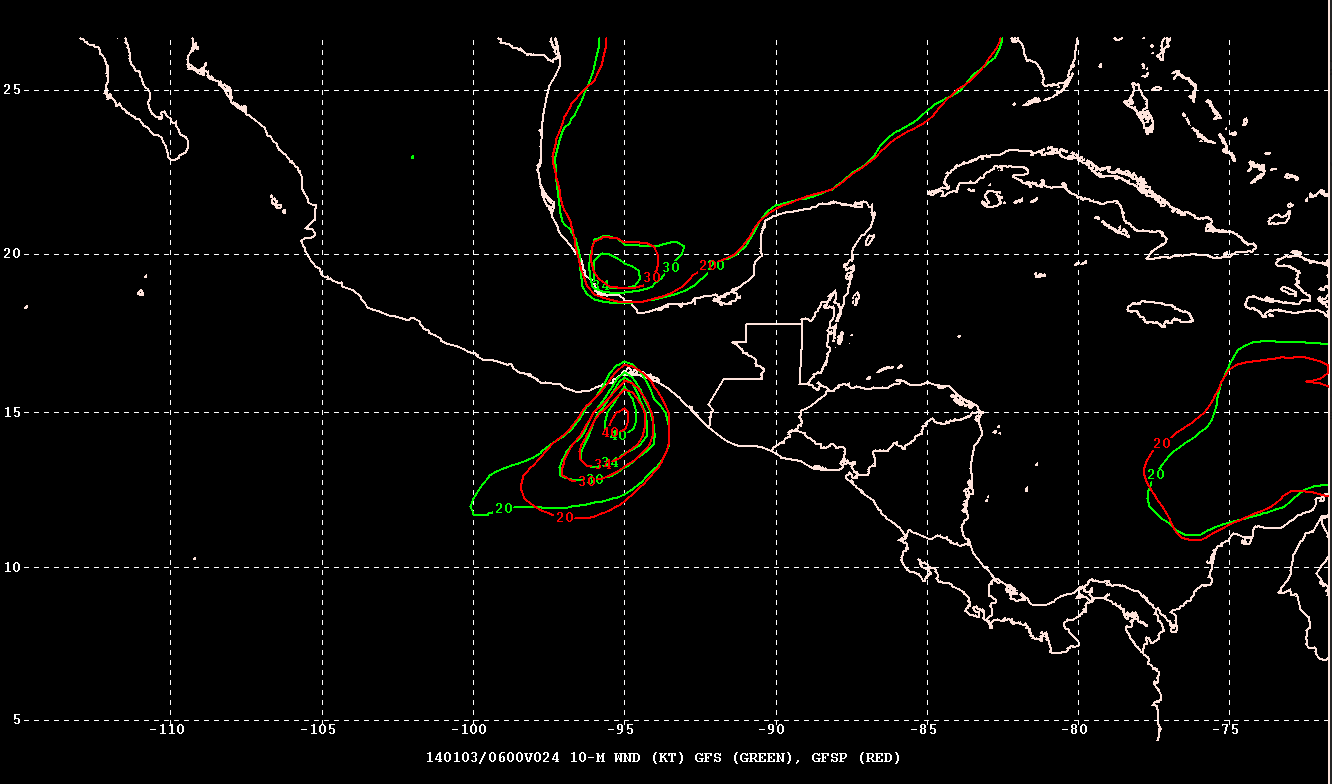 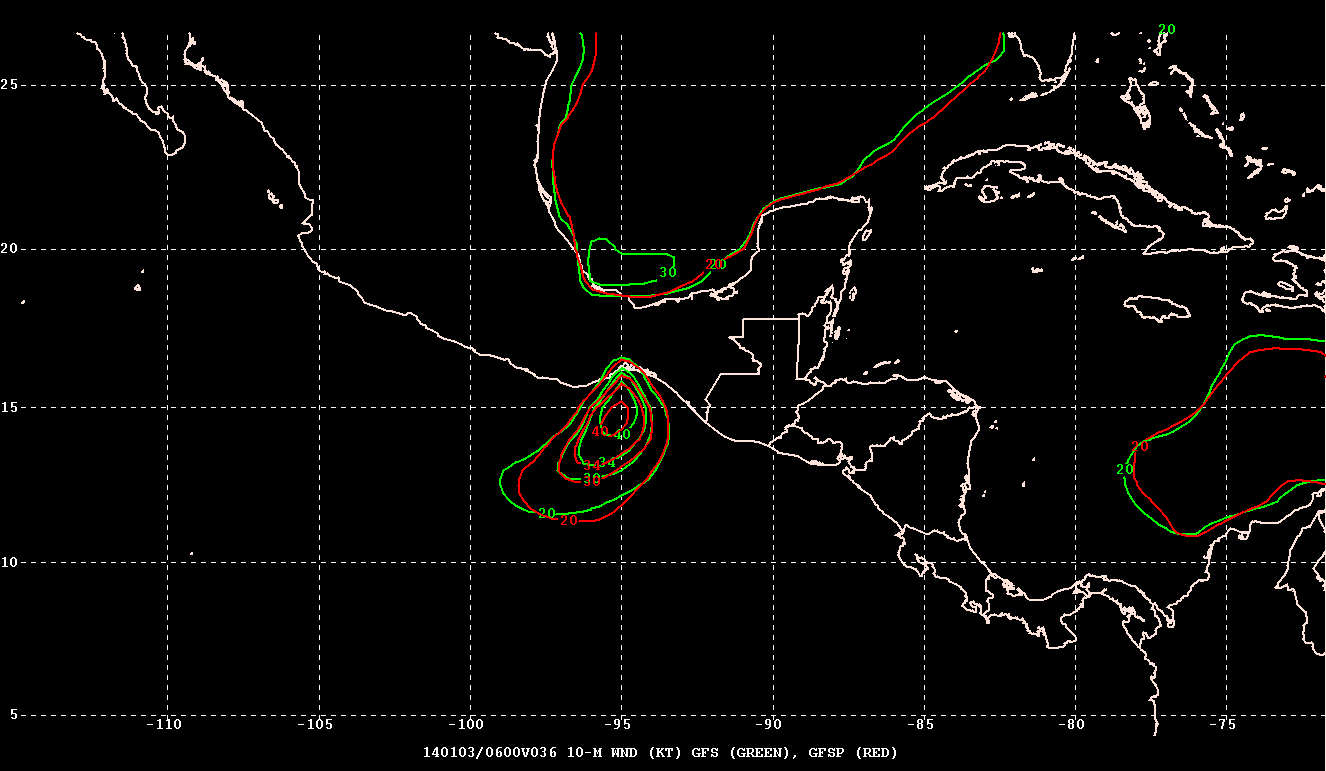 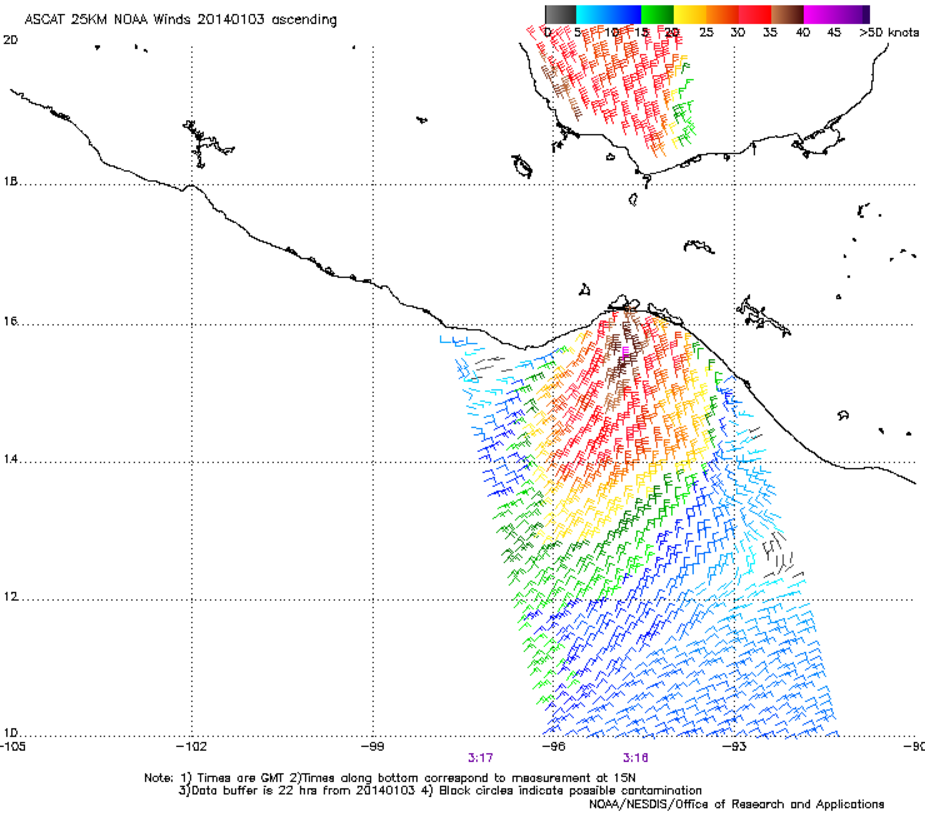 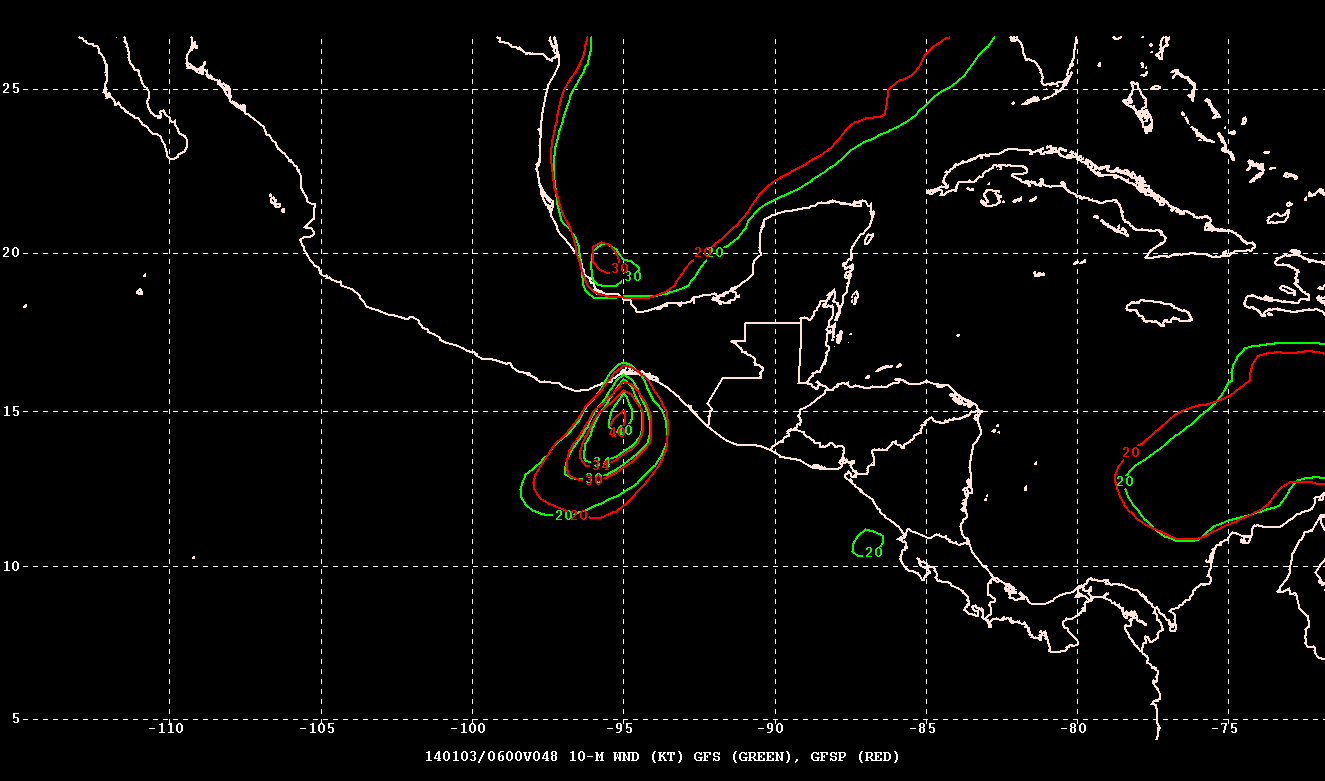 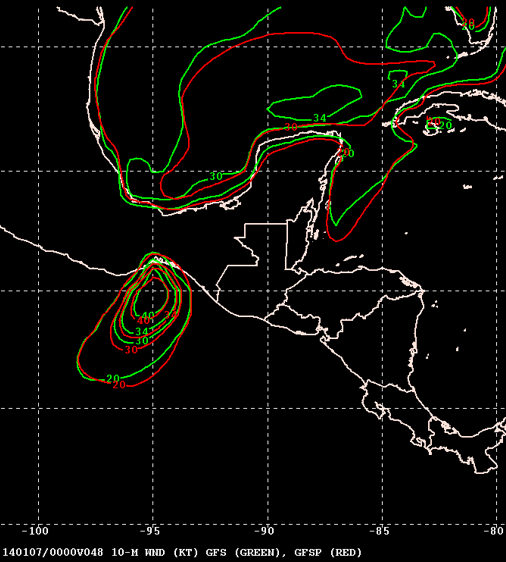 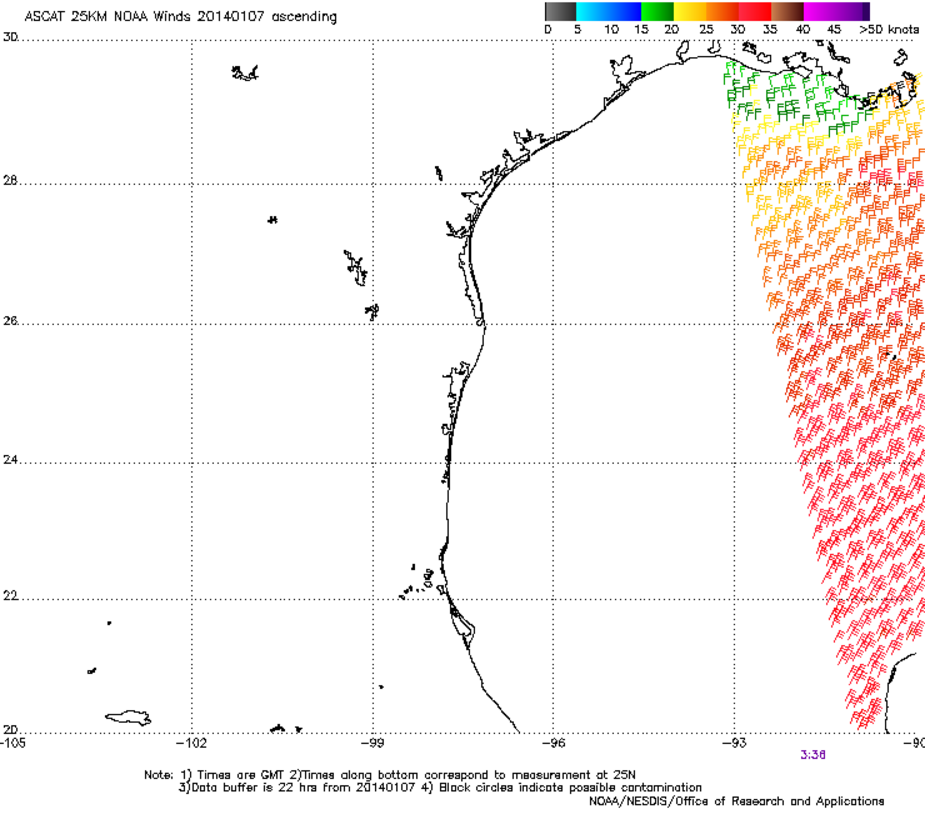 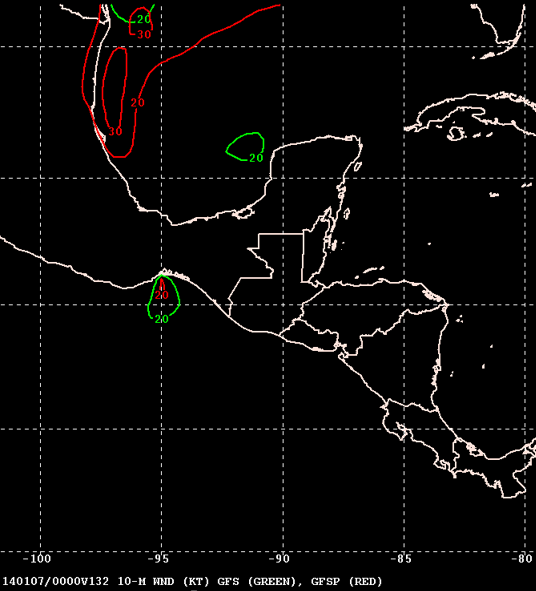 GFSP faster to catch on to the strength and timing of cold front in GOMEX
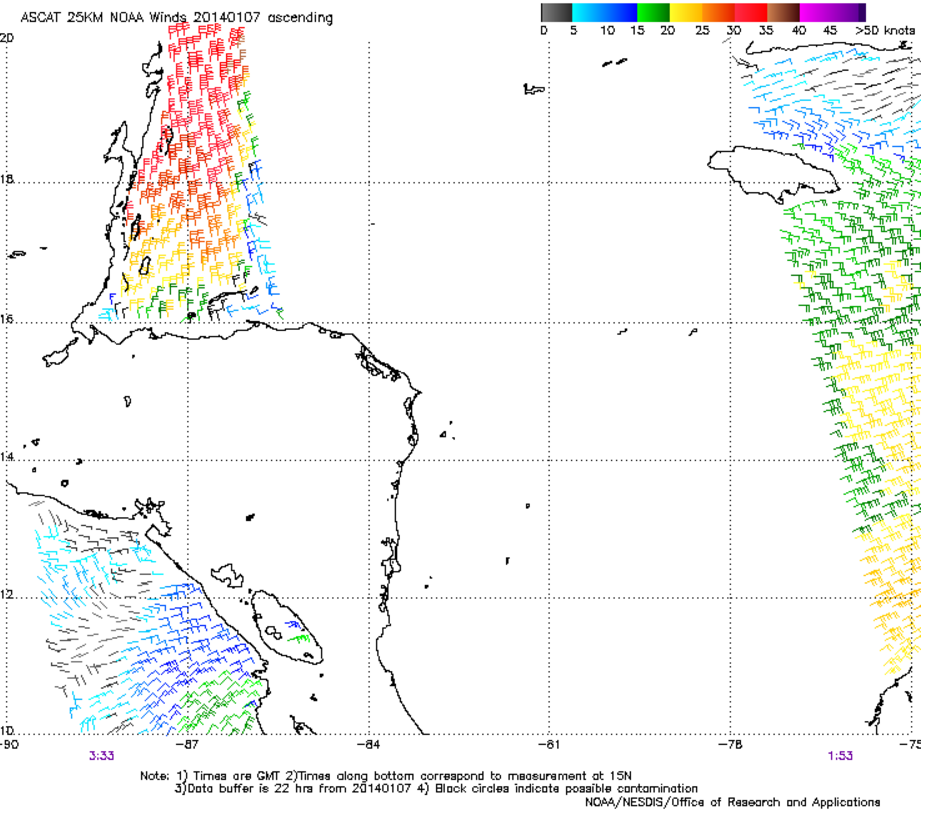 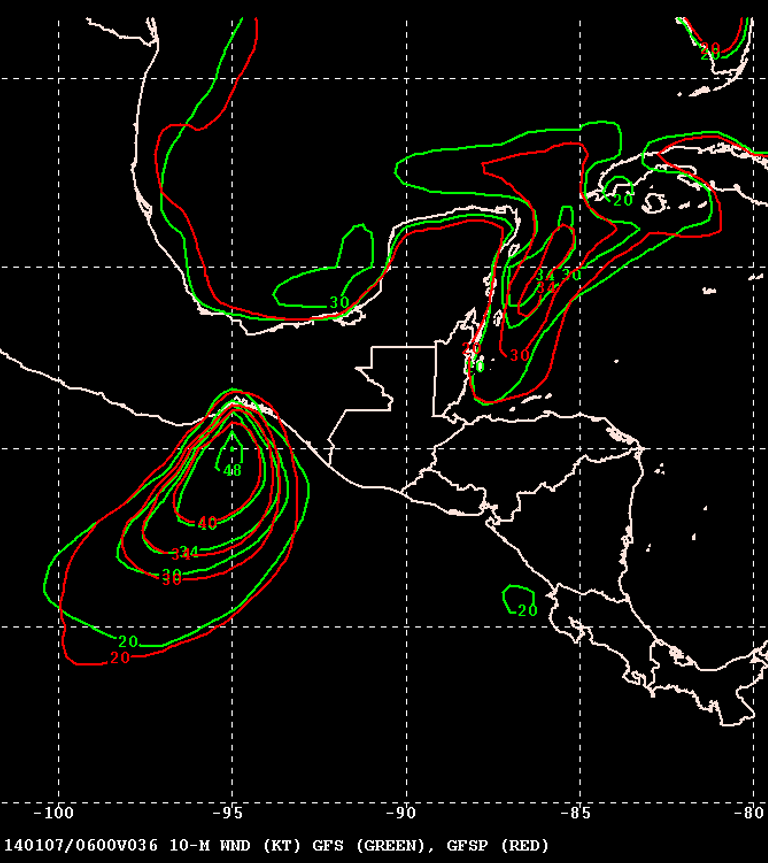 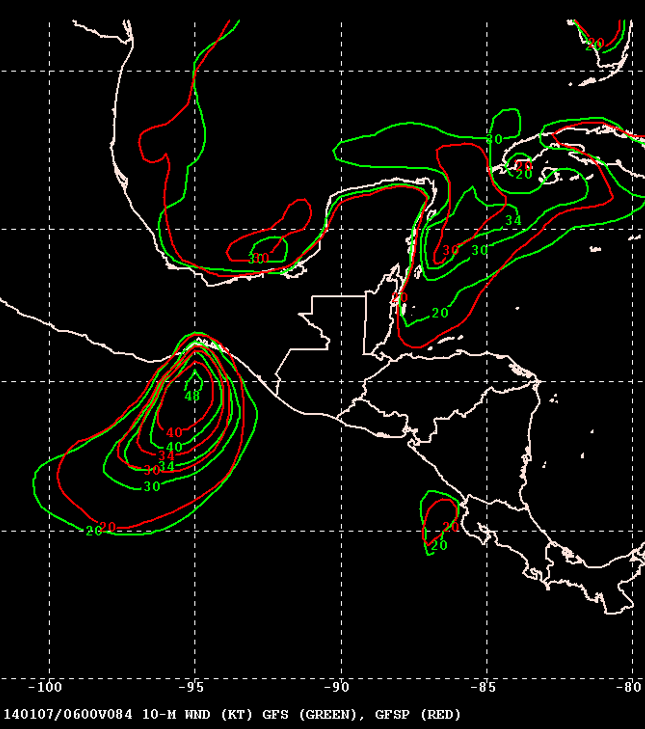 GFSP better with position & coverage  of the gale force winds in NW Carib. 

FH036 GFSP closer to 20 kt contour N of Honduras than op GFS
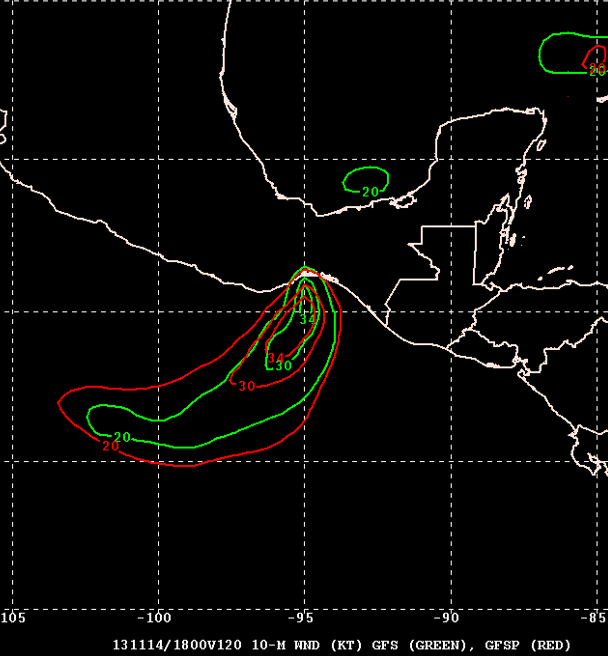 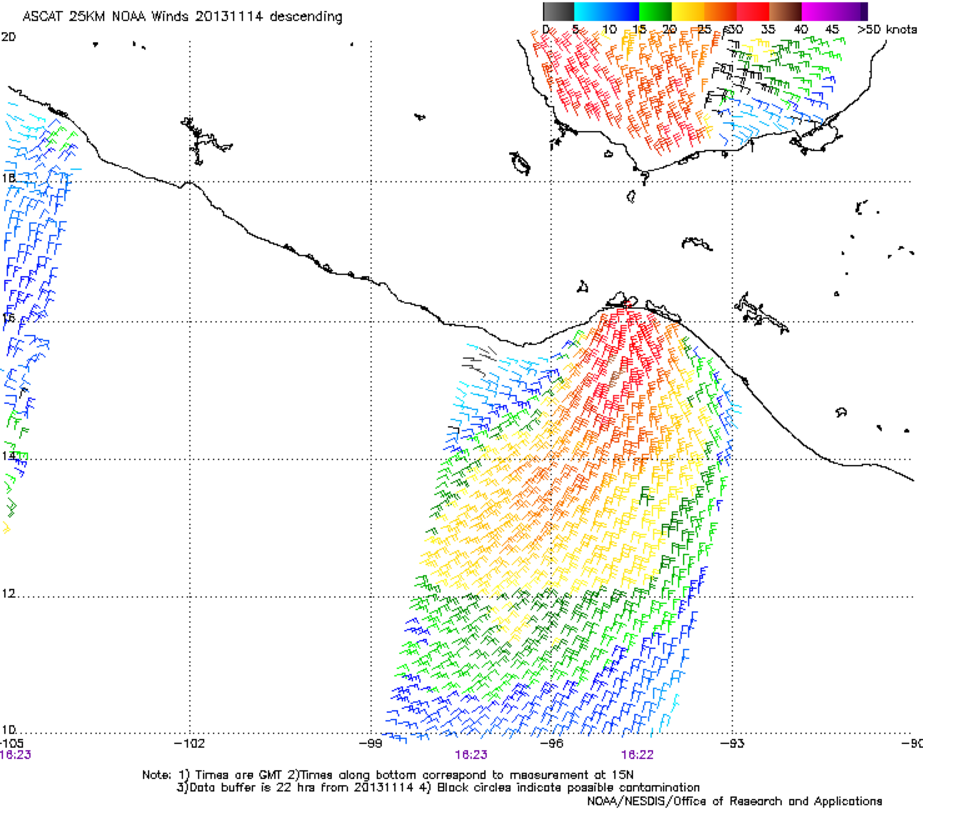 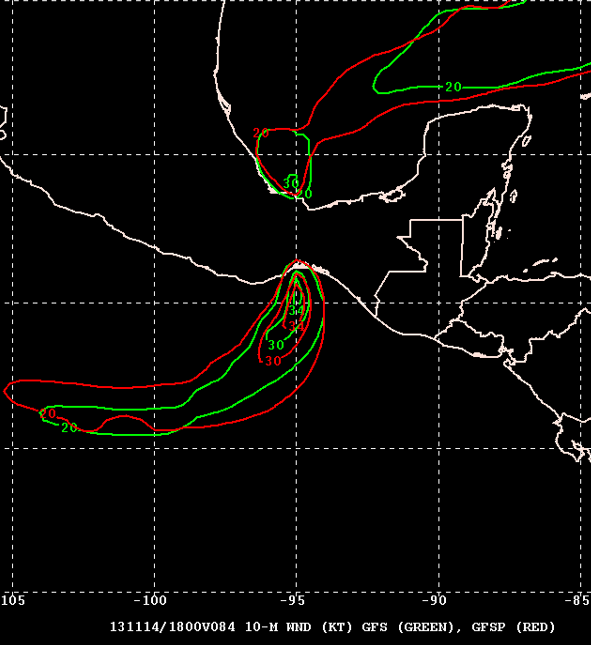 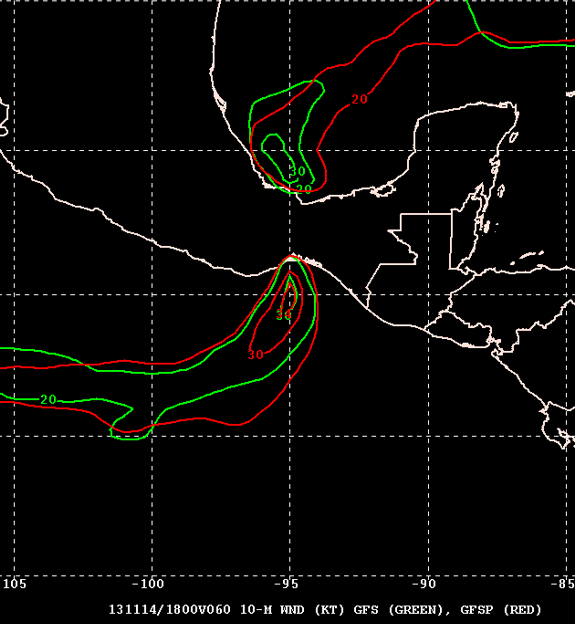 Neither version strong enough in SW GOMEX, but op GFS better than GFSP
GFSP forecast gradually gets better/weaker in Tehuantepec; Operational GFS overcompensates and becomes too weak
Comments from TAFB
Based on limited cases with archived operational GFS on 1° grids and the retrospectives (GFSP) on 0.5° degree grids
Results were a mixed bag, but the GFSP seemed to have an advantage at longer lead times
Verification of TC cyclogenesis in the GFSX – comparison to current and previous version of the GFS (courtesy of Dan Halperin and Bob Hart)
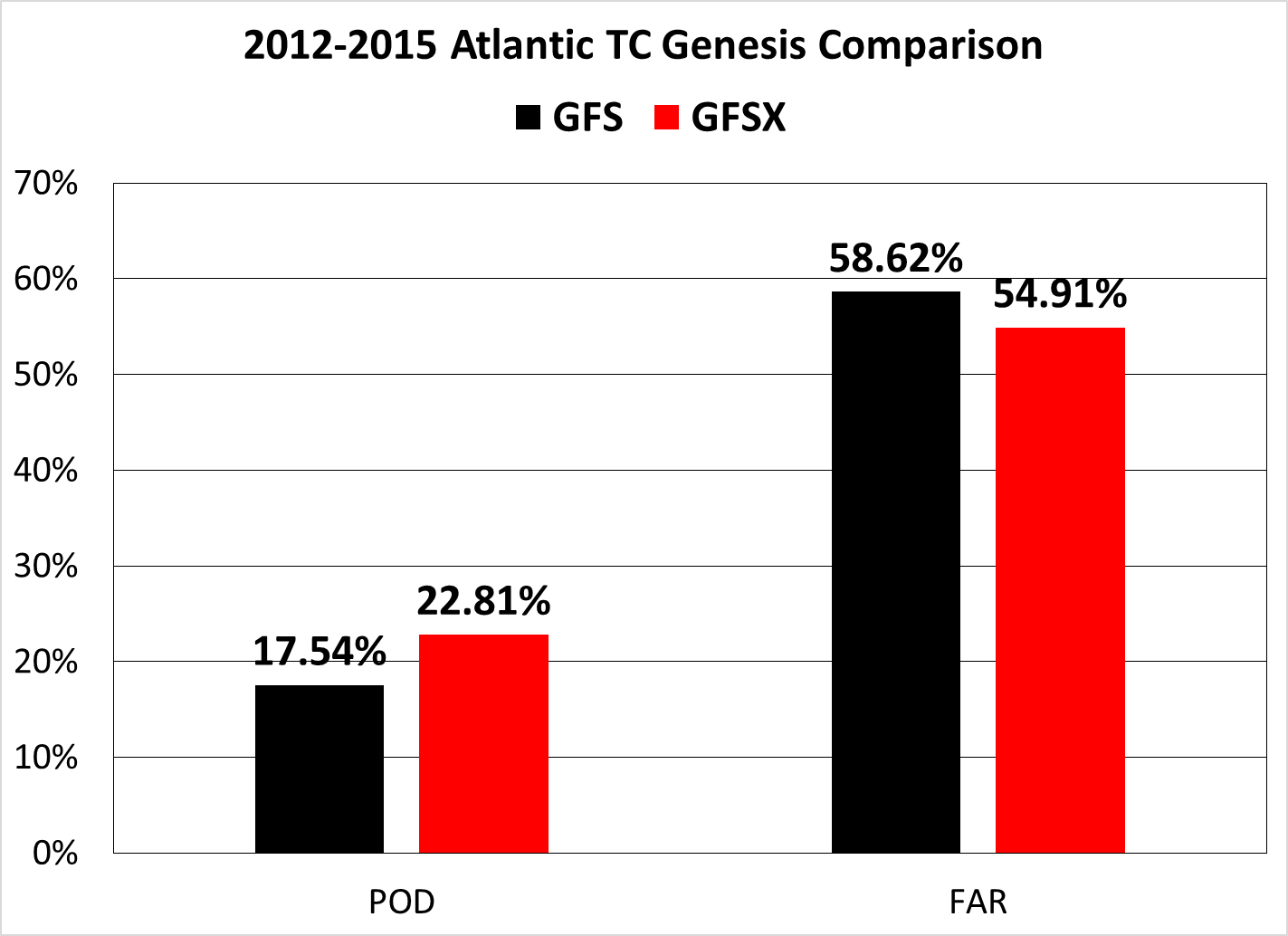 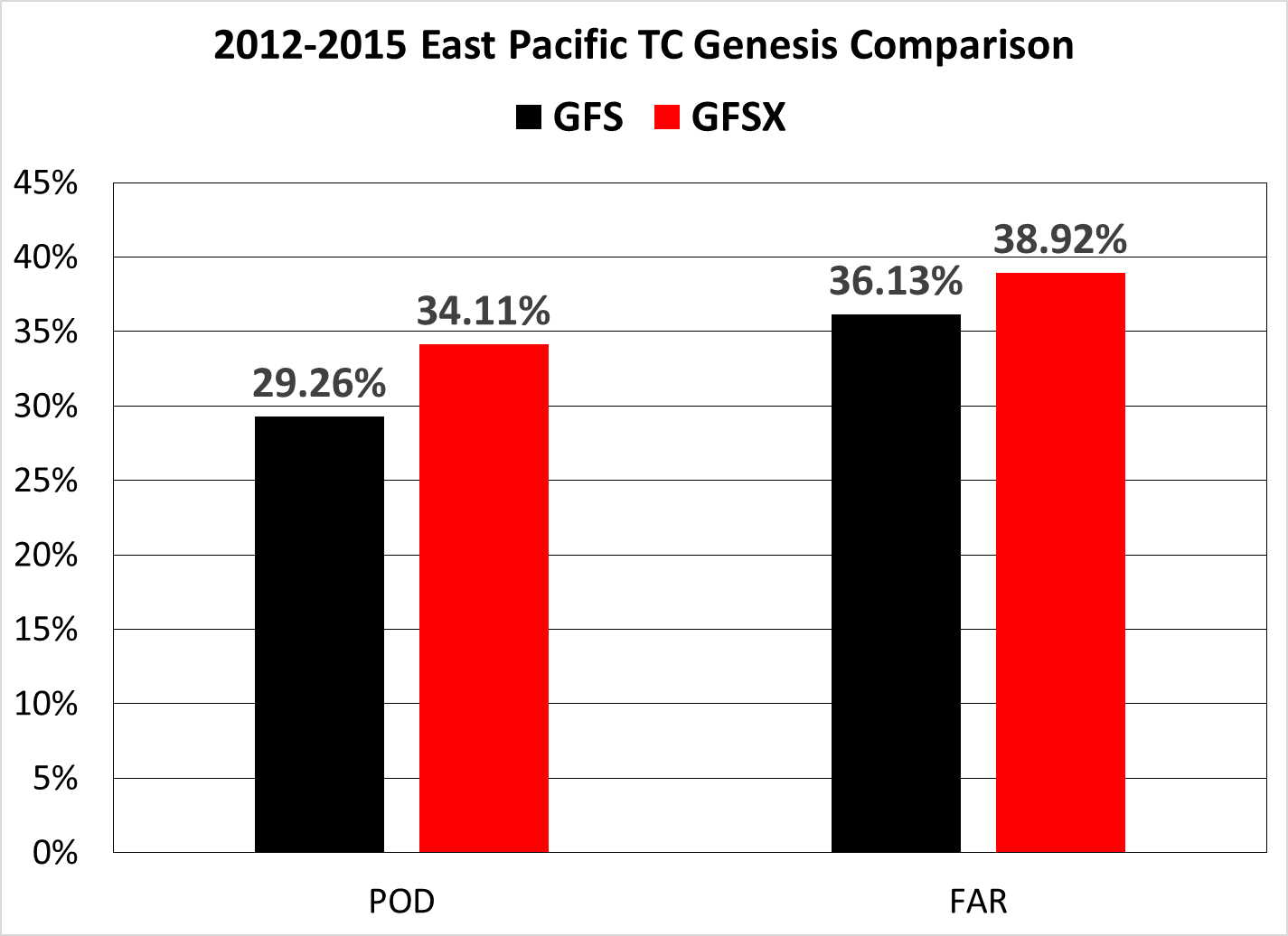 Concluding Remarks
GFSP has mostly improved TC track and intensity forecasts in comparison to current GFS.
GFSP in general handles gap wind events a little better than the current GFS, especially at longer time ranges.
In comparison to the current GFS, the GFSP has a higher POD for TC genesis in both basins and a lower FAR in the Atlantic, but a higher FAR in the east Pacific – so overall the new GFS is better at predicting genesis.
Concluding Remarks (cont.)
This evaluation was hampered by issues related to large volumes of data, particularly for the TC genesis verification which needed to be done externally, and the way the retrospective runs were done (split between EMC and NCO).
A remaining concern is the downstream impact of the GFSP on the HWRF and GFDL hurricane models.  Reruns of these models for the  2012-2016 sample, which were promised, are not nearly complete, and time has apparently run out to finish the job. 
Since the impact of the GFSP on the HWRF and GFDL hurricane models remains unknown, NHC cannot endorse this implementation.  However, NHC does not oppose it.